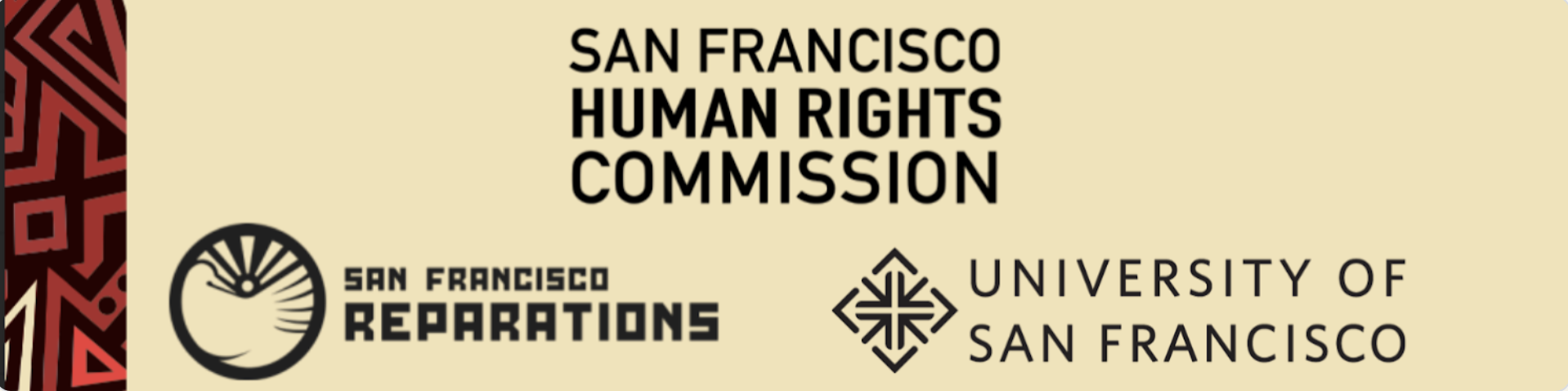 Research Partnership
Draft Findings from graduate student research

Presented by USF Prof. Rachel Brahinsky, Ph.D
May 8, 2023
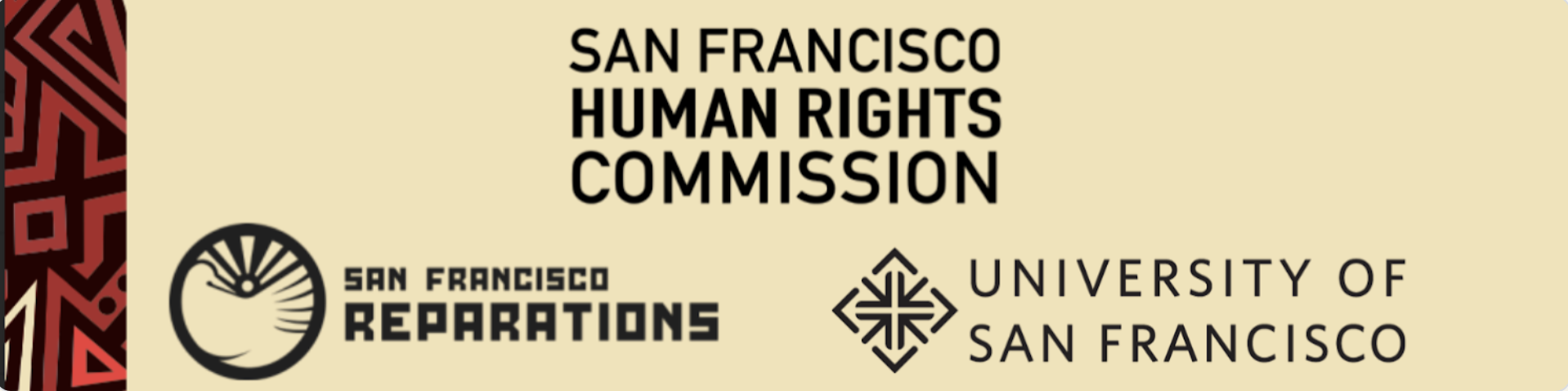 Research Partnership
How the partnership developed
Methodology
Results, including quotes from participants
How did this 
partnership 
develop?
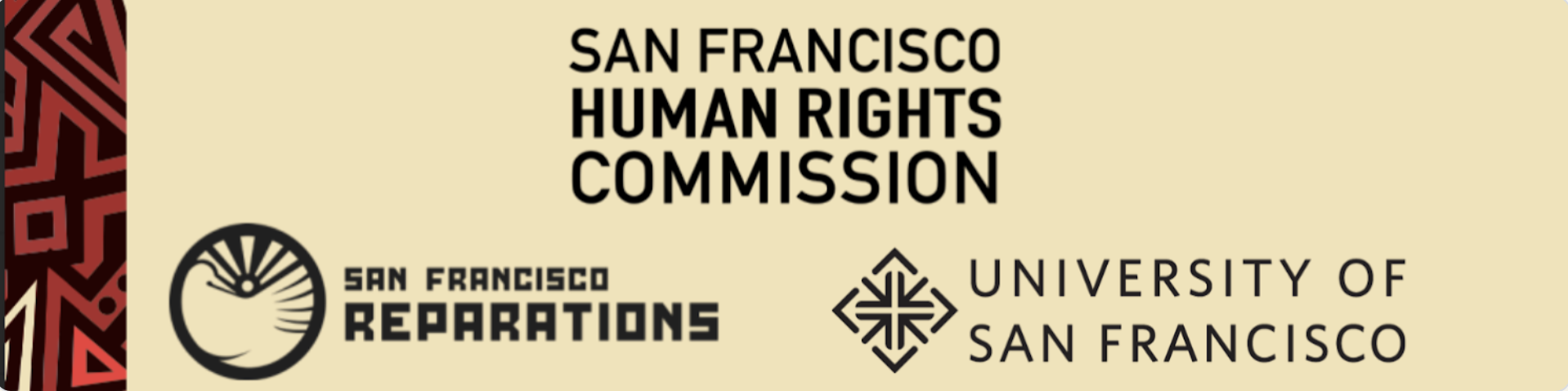 October presentation for AARAC
Students: Desire to support reparations effort
Discussion: AARAC staff & USF’s Urban & Public Affairs research class
January MOU
Jan-April: Weekly meetings
Collaborated on research plan, materials, guest speakers
Research methodology
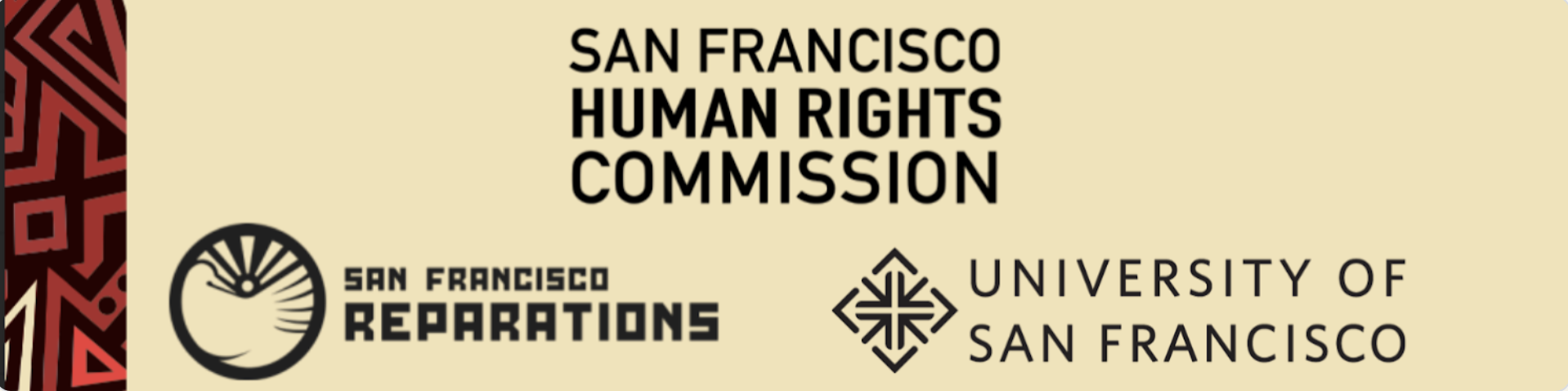 Aim: Support final AARAC reparations report
Aim: Support AARAC in recording community voices  

Aim: Students learn, while contributing to important community effort
Aim: Students practice collaborative – not extractive – model of research
Research methodology
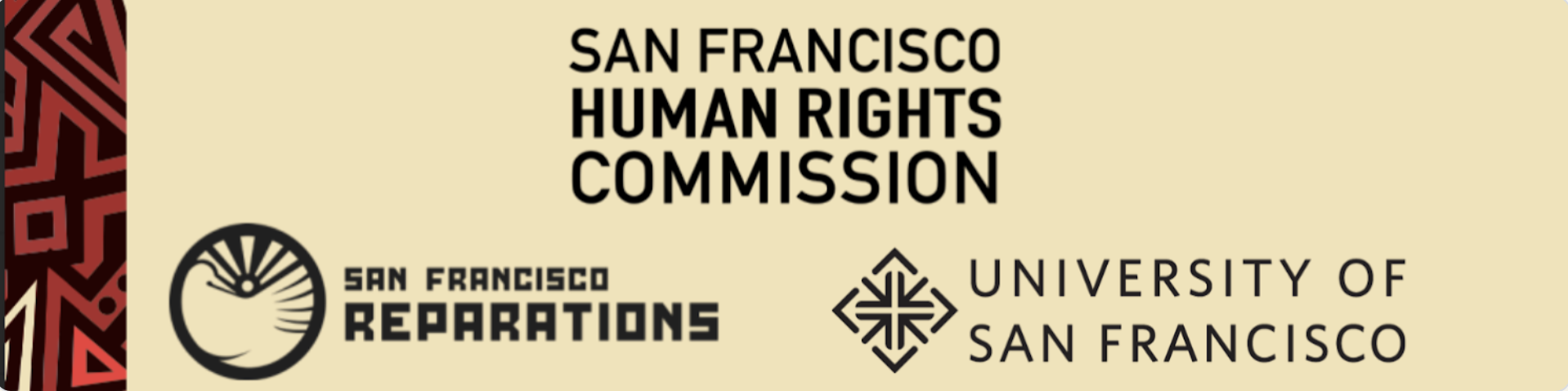 Decision: 
90-minute Focus Group Interviews, in multiple locations 
Ideally: Create space for meaningful conversations 
Ideally: Reach maximum people in a short research cycle
Research methodology
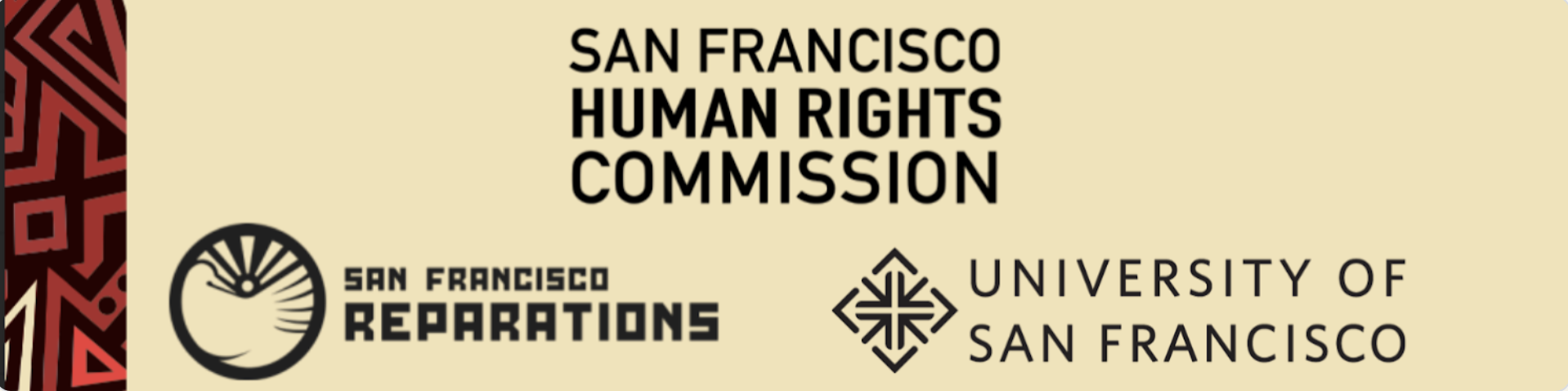 Aim: interview 20-40 African American San Franciscans  
Data: Record and transcribe interviews to provide rich source of data representing community voices
Data Ownership: All data gathered belongs to the HRC/ AARAC 
The AARAC retains decision-making power around how to use
How did we develop the questions?
Sample Interview Questions (just a few)
How would reparations change your life or the life of your children, your community?   
Do you have any concerns about the proposals in the draft plan and if so, what?
What do you think will help bring more African Americans back to San Francisco, and help keep them here for generations to follow?
Students drafted, based on AARAC guidance 
AARAC staff & Prof edited
Back and forth a few times

Aim: Forward-looking questions
How did we choose  locations?
Aim: A mix of locations to create maximum accessibility 
Limitations: Some ideal places were not available during our timeline
Decisions:
Public library community rooms in Bayview Hunter’s Point & Fillmore
USF campus  
Zoom 
Mix of days/ times: evening and weekend
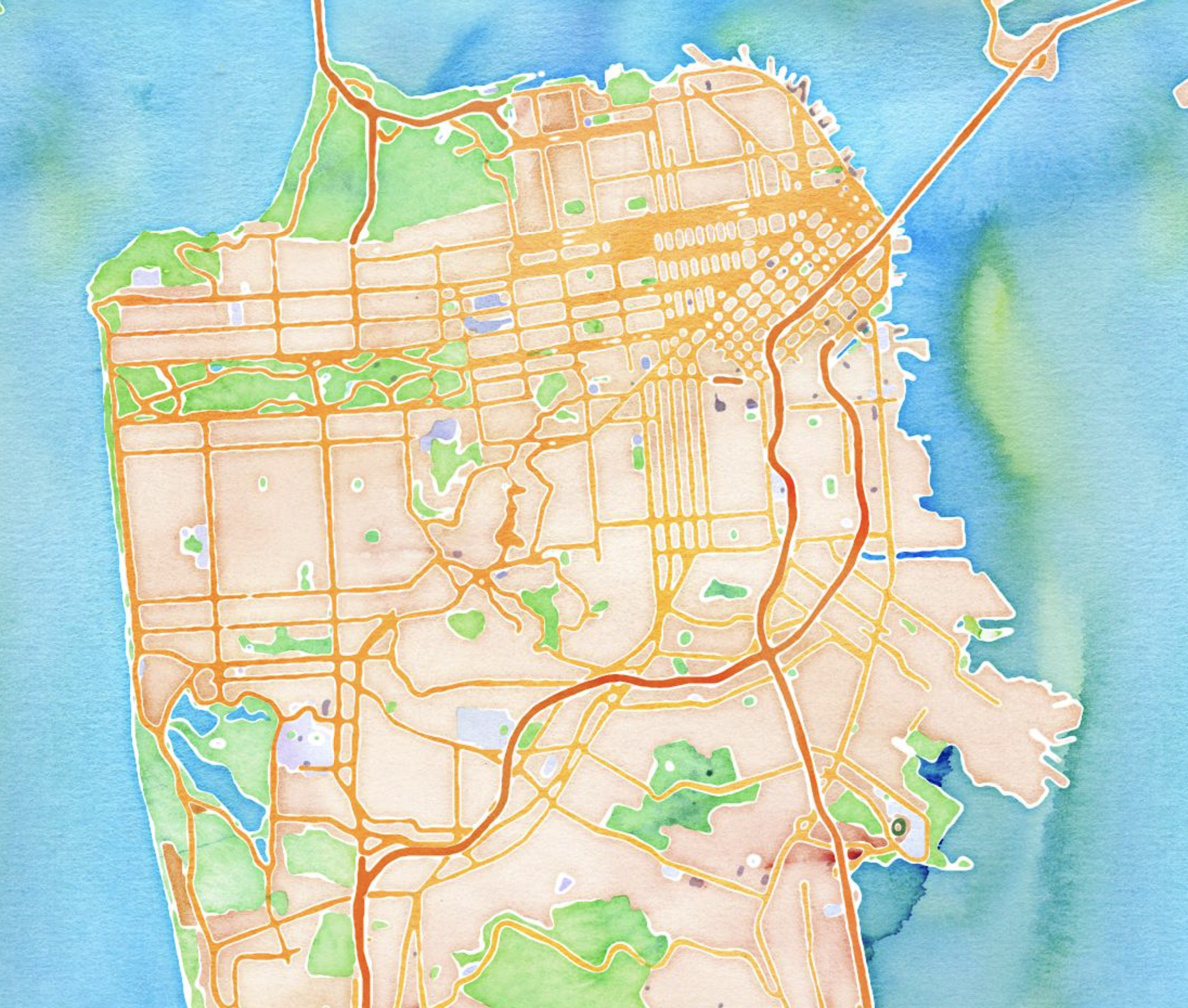 Who did we reach out to?
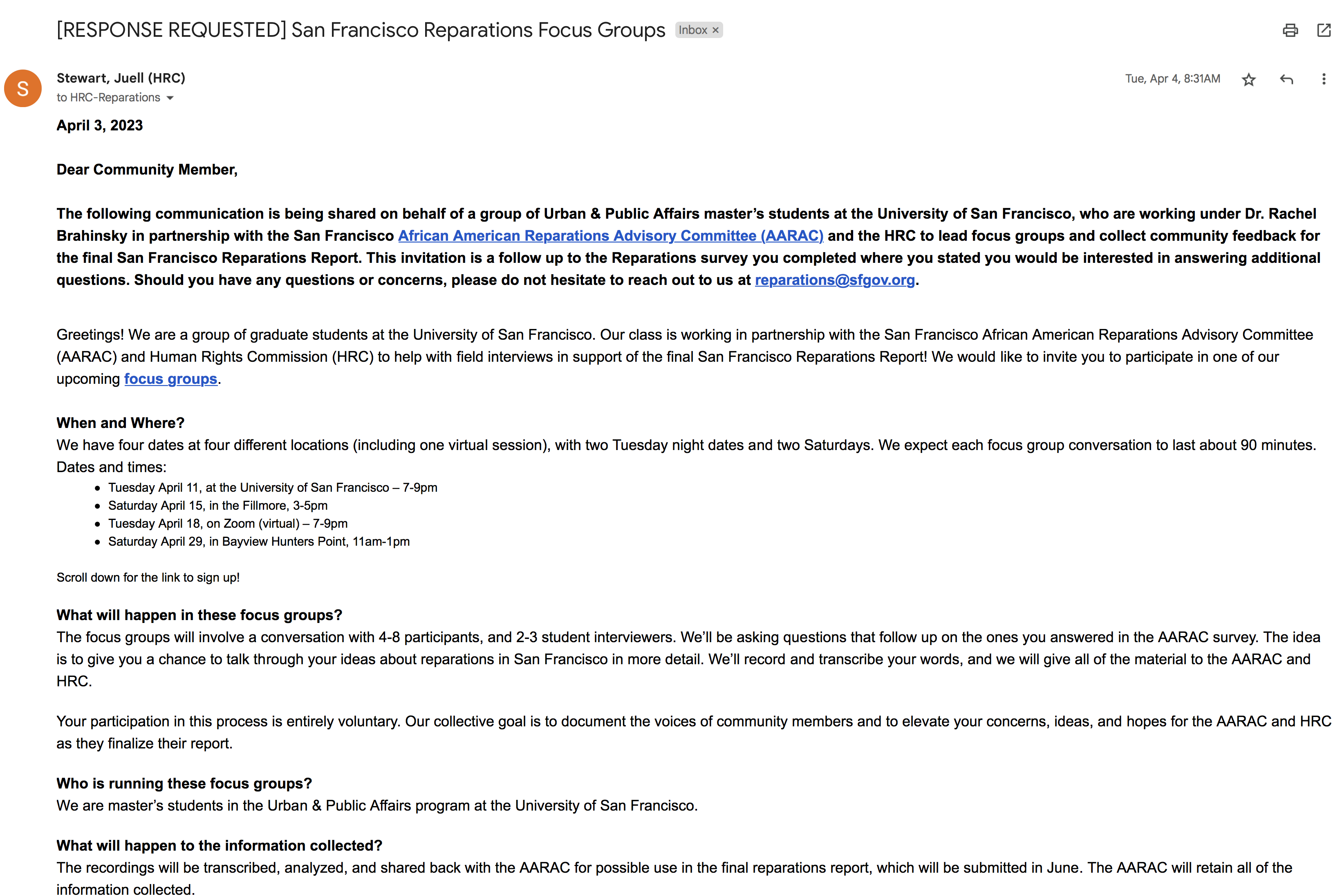 Students drafted outreach materials
Prof & AARAC staff revised  

AARAC staff sent to list from AARAC survey
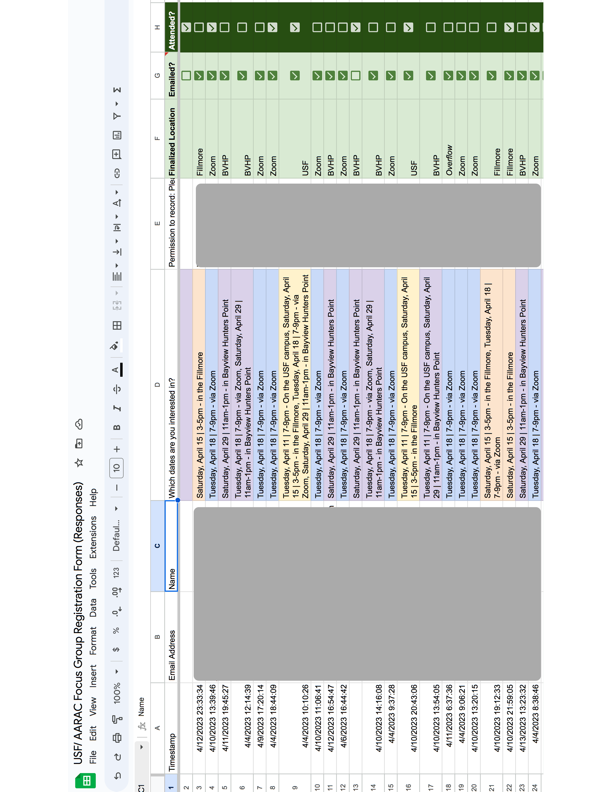 Who did we reach out to?
More than 60 people expressed interest
Students managed RSVPs and scheduling
Who participated?
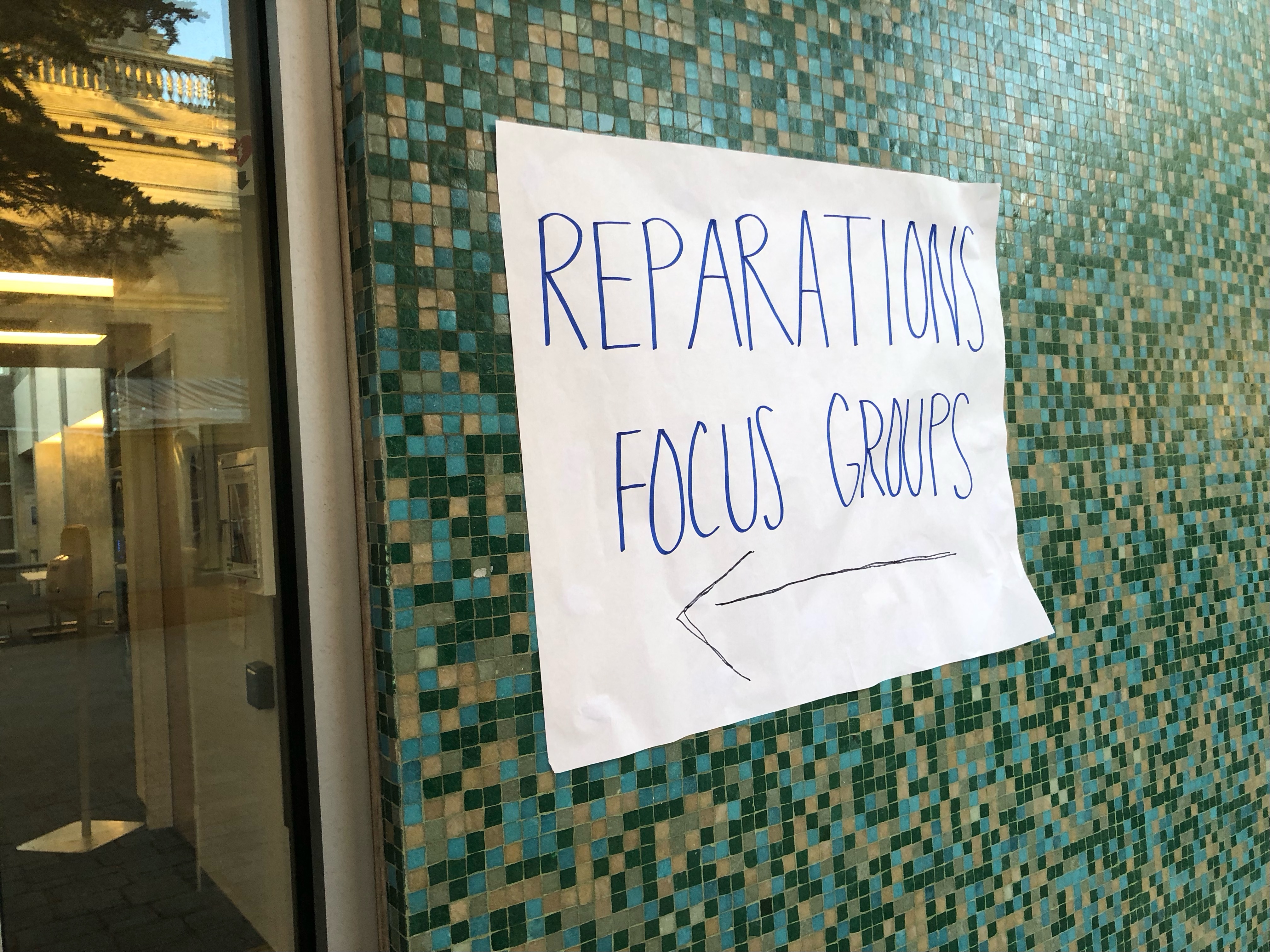 28 participants
From all over the region
Majority identify as Black/ African American 
Many from SF; some more recent arrivals
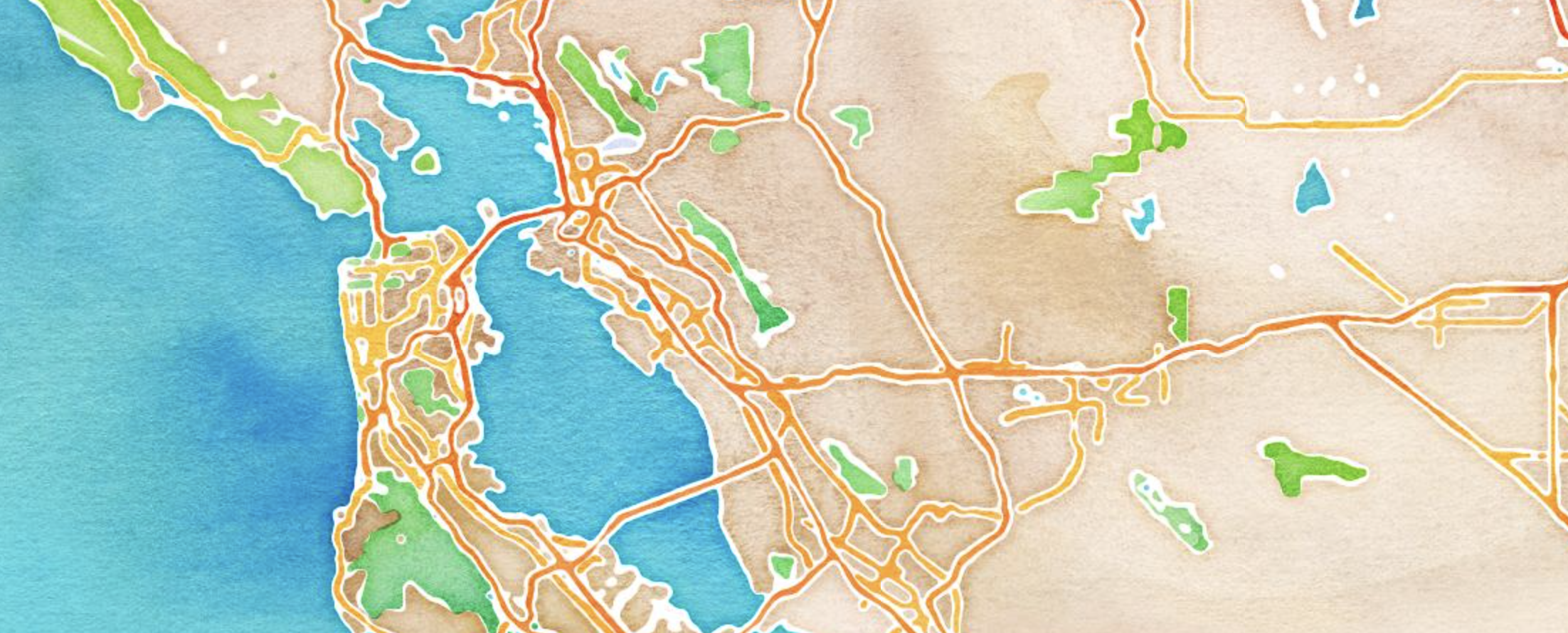 A few notes on process
Interviews were recorded
Students took notes by hand as a back-up
Professional transcriptions; corrected by students

Limited by time: short research cycle 
Qualitative research
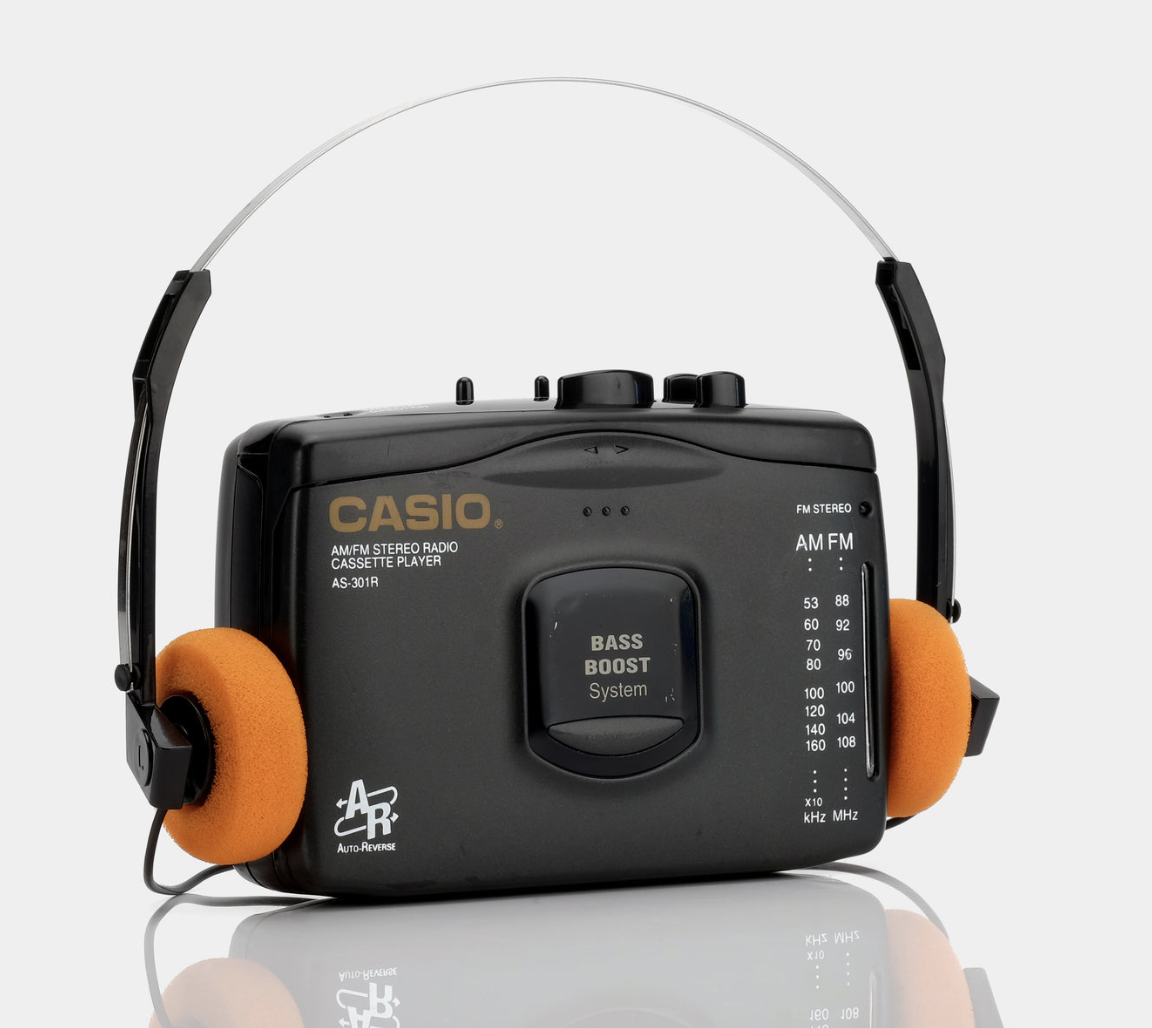 What did participants tell us?
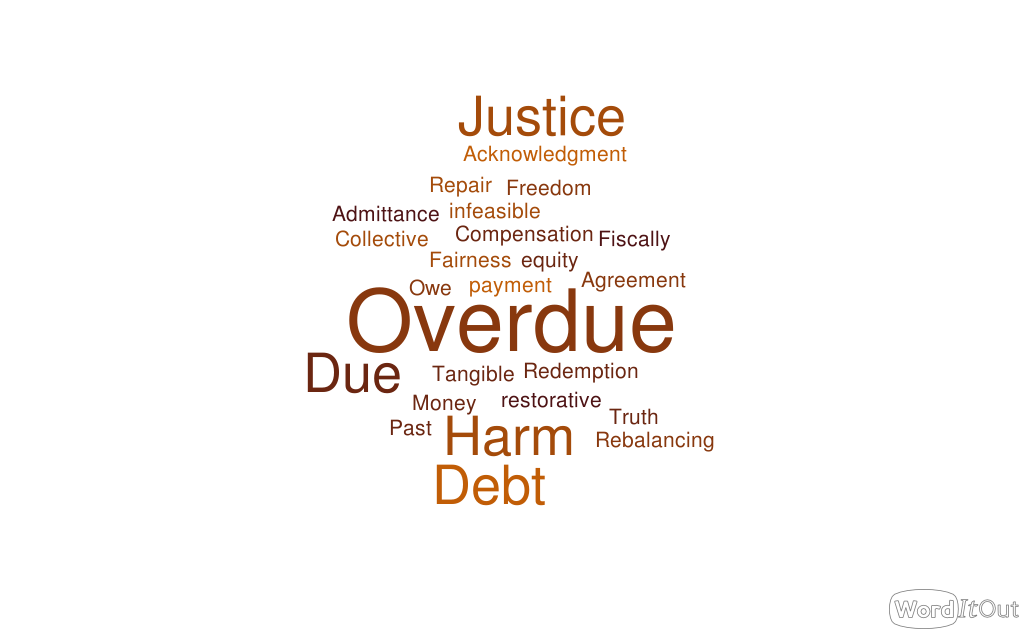 Richly detailed stories that support reparations claims
Community voices that can be cited or quoted
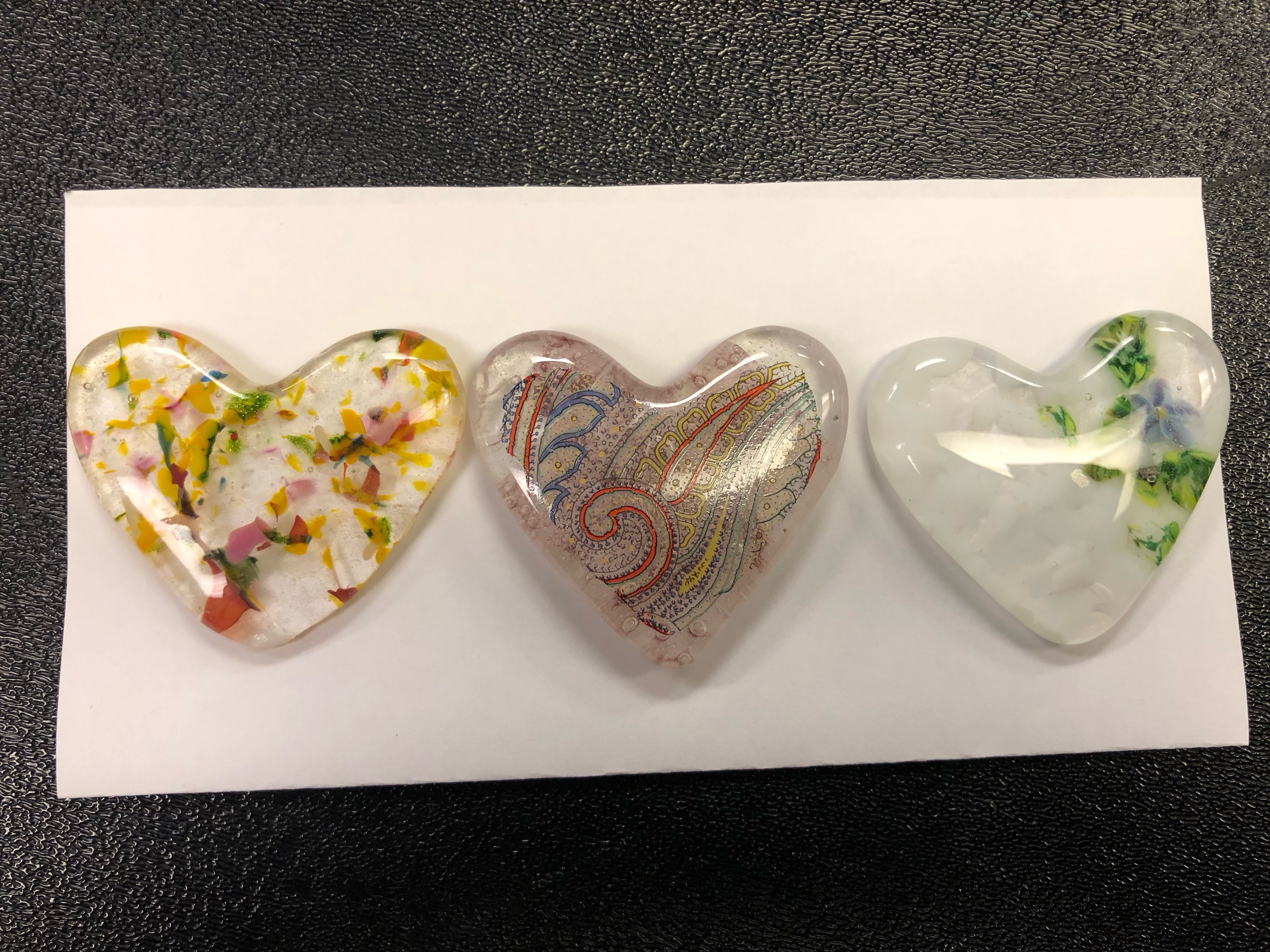 Key themes:
Longing for Home & Belonging  
 Long Overdue 
 Equity 
 Autonomy
 Culturally Relevant & 
     Accessible Resources
 Education 
 Monetary Compensation
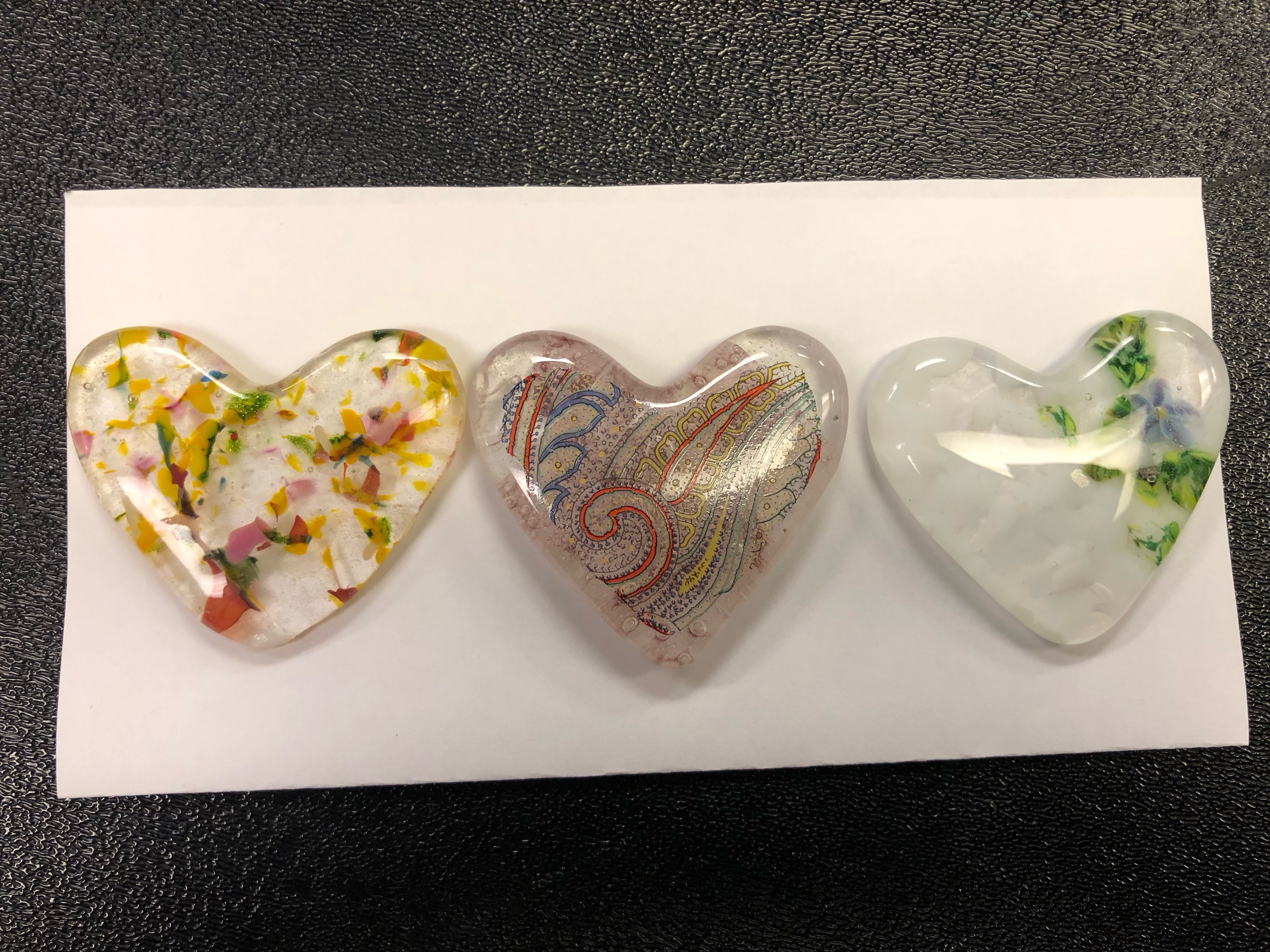 In their own words…
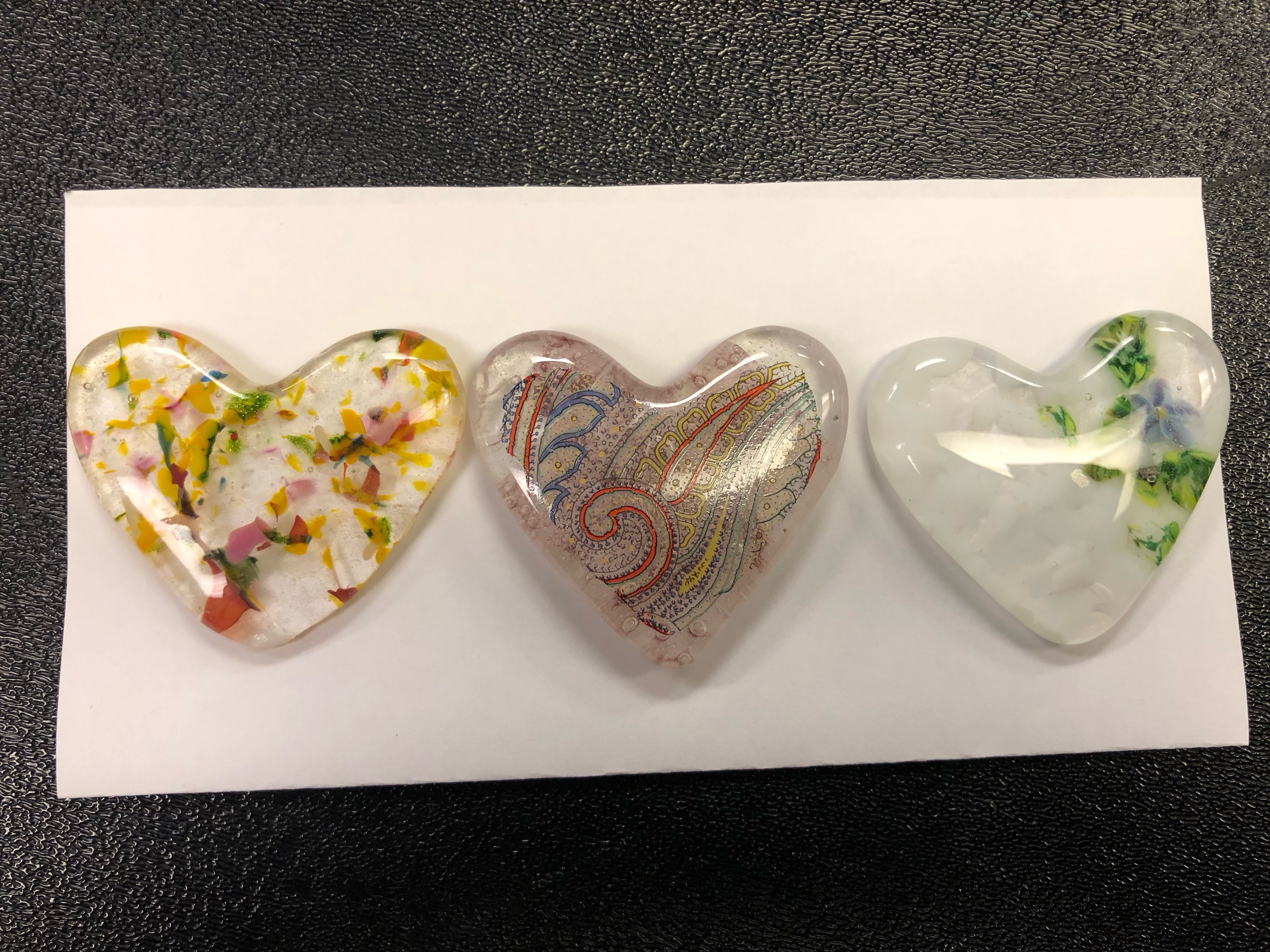 Longing for Home & Belonging
“It's like we want to participate again. We want to be part of this again. It is about repair too, of course, but it's like: We love this city. It's a part of you when you grow up here. It's different than, ‘Everybody feels that way about their hometown,’ or it's not about better or best. It's like it's infectious. It's part of you. It just makes me feel comfortable. I want to feel that again. 

Usually, when we come into the city now, those of us who've moved away, it's like, having hope and wanting to build businesses here is like, I don't feel comfortable, how am I going to do this? Why would I give financial resources and the time and the effort into a place I don't feel comfortable? … We want to be part of the positive change, and that's what this means.”
Longing for Home & Belonging
“My parents came here in the '50s. My father had a … business here in the area which was taken through eminent domain, so he lost his business, and we lost the opportunity for generational wealth. 

It's very expensive to live here, it's very expensive to get property here, and we had that, but we don't have it anymore. It was taken, and he was not adequately paid for it. It was just a lose-lose situation, and he never opened his own business again.”
Long Overdue / AUTONOMY
“When it comes to the needs of African Americans, specifically, addressing our harms, that sets people off, and it is a political third rail as they say. It's time for that to just stop. It's time for it to stop: Address the harm, or let us take care of business the way we need to. If the state of California does it, awesome too. If it's federal, fine, but address our harm, and leave us alone after that.”
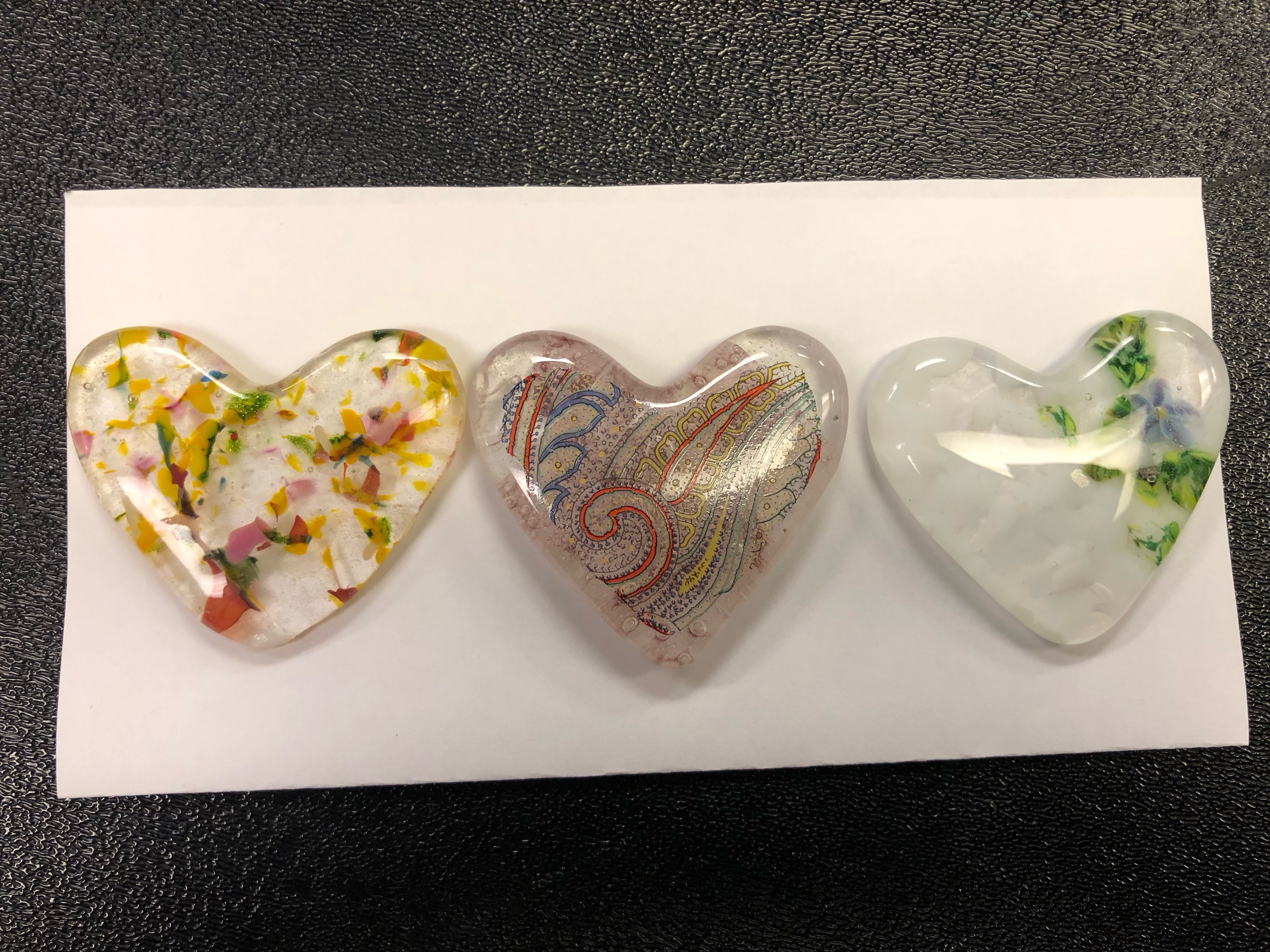 Autonomy
“I don't want programs… I don't want public housing, that's projects. That's what we came from. We're trying to get away from that type of lifestyle or environment, which actually perpetuates more violence within our communities and amongst ourselves because we're too tightly confined to an area. I don't want to see money going for job readiness or job training. I'm 67, I don't need another job. I'm trying to survive and enjoy the rest of my life.”
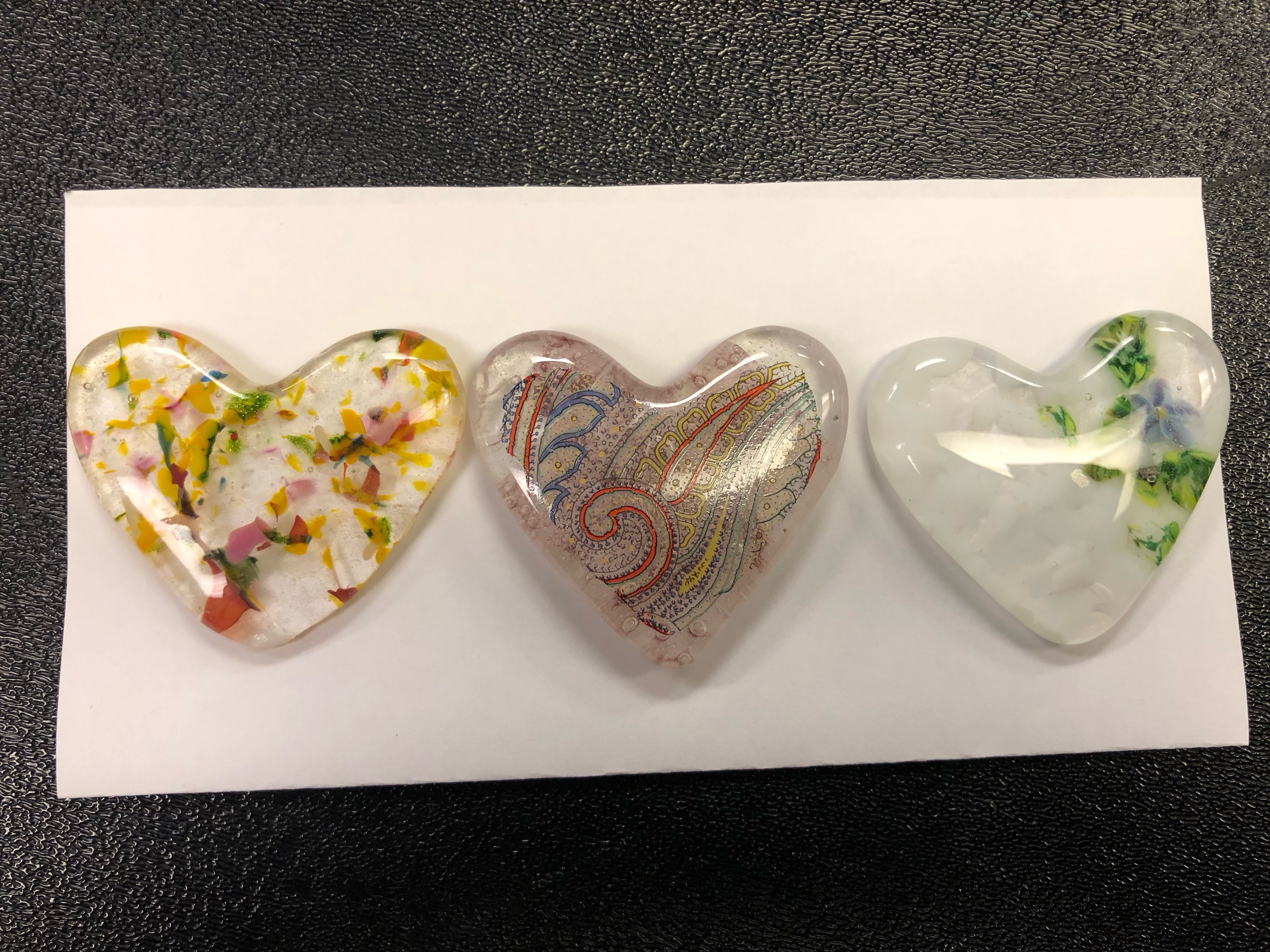 Culturally Relevant & Accessible Resources
“I think how San Francisco can pay its debt is multi-layered. I think financial is one way, land is another way, health care, mental health care, housing, education for not only Black children, but Black adults who may not have even ever been able to go to school because wages were less than stellar living in San Francisco.”

“I'm 64, we are getting older. There's not a Black nursing home in San Francisco. I know some of us are lucky enough to have a family that can take care of us, but then some people aren't. It would be nice to establish that if possible.”
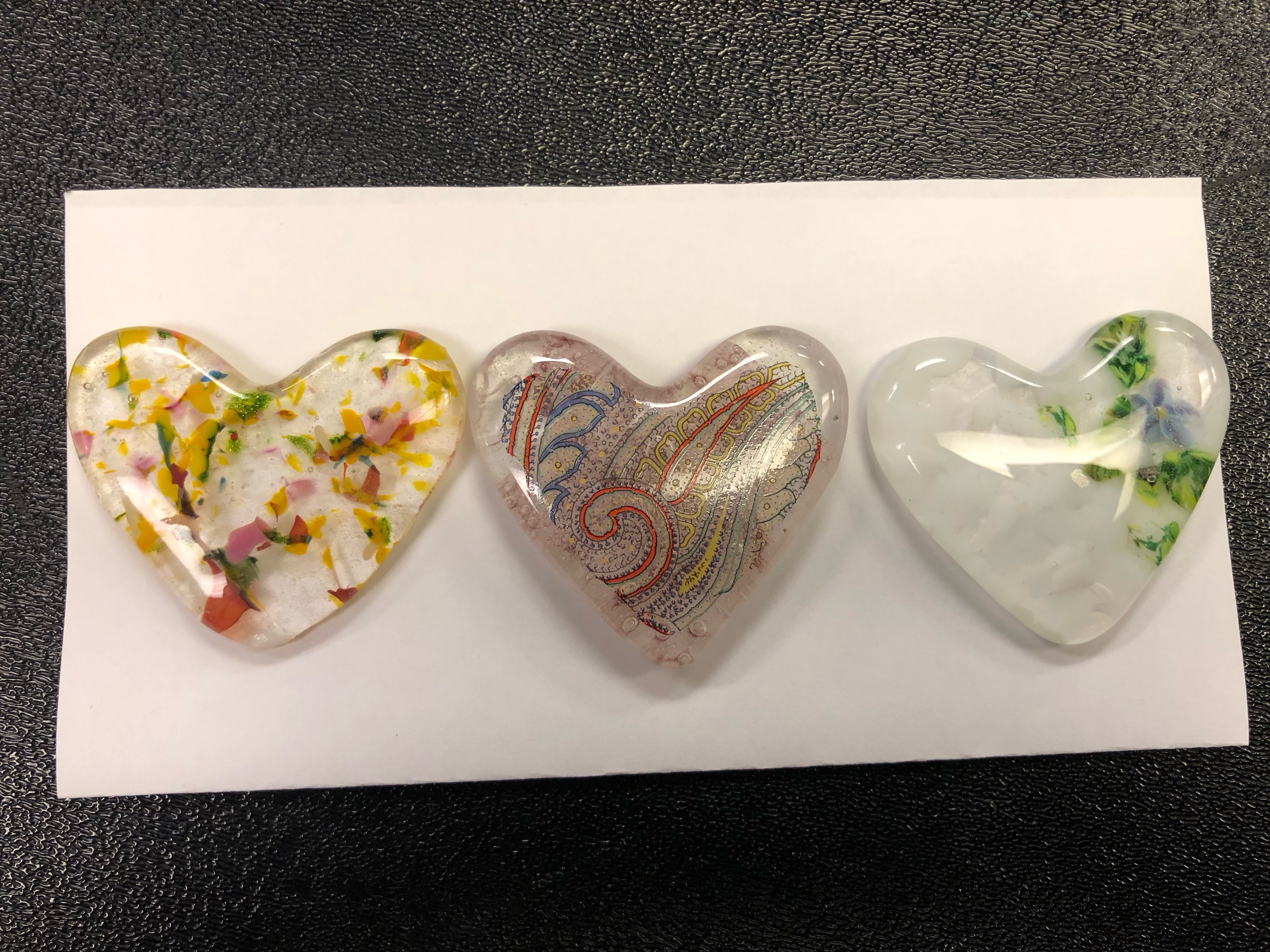 Education
“We need a diverse group of people creating these curriculums for our children. For all children, really, because like I said, if you do it for my group, it's going to trickle down.”
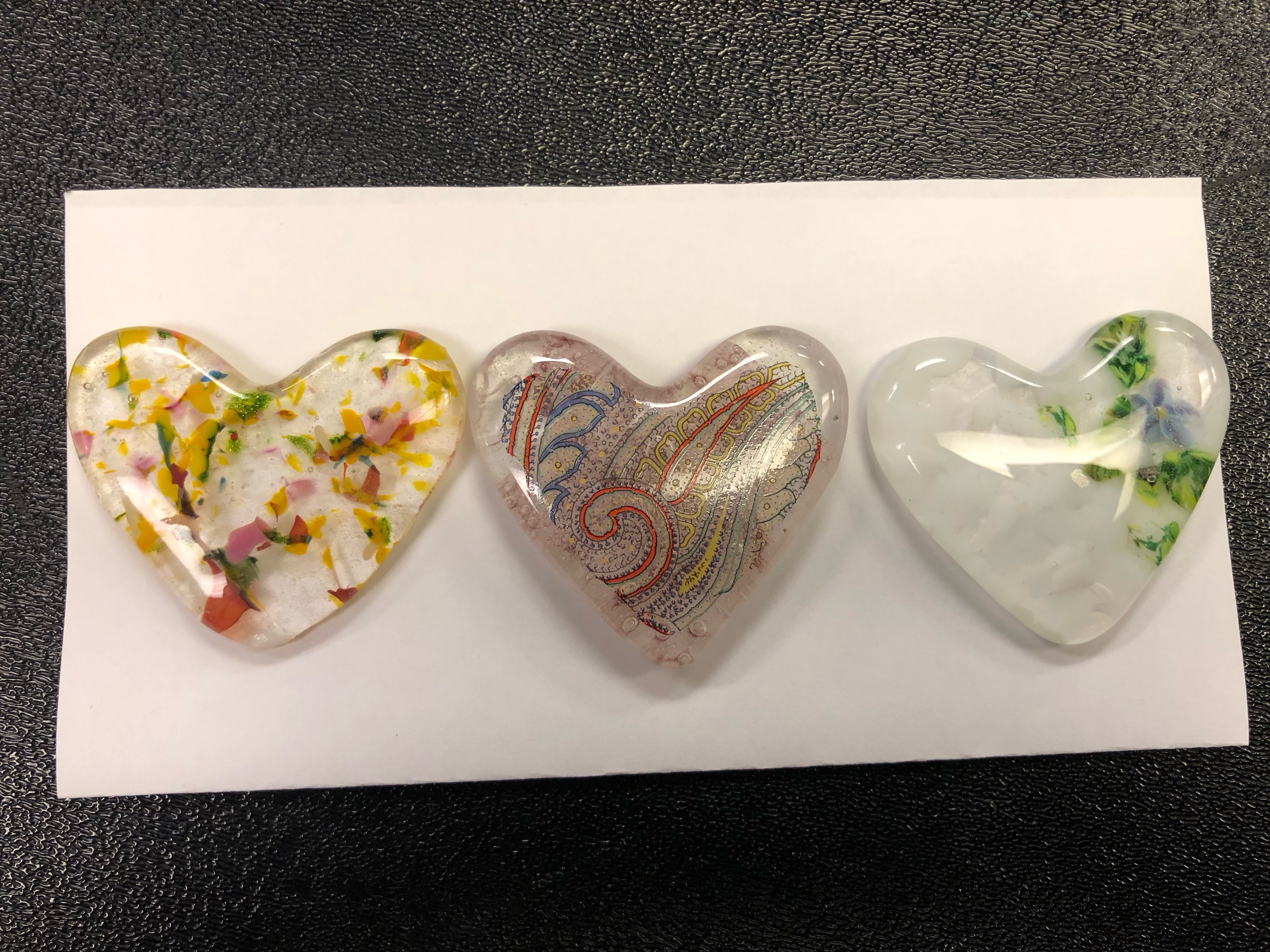 Monetary Compensation
“We knew what we meant by that: ‘Cut the check.’ Because all of us want to be paid. We want to be paid for our labor and our work that we did, not just being hired in the office, or anything. We want to be paid for what's due to us and our family, so we can start the healing and the repair in our families.”
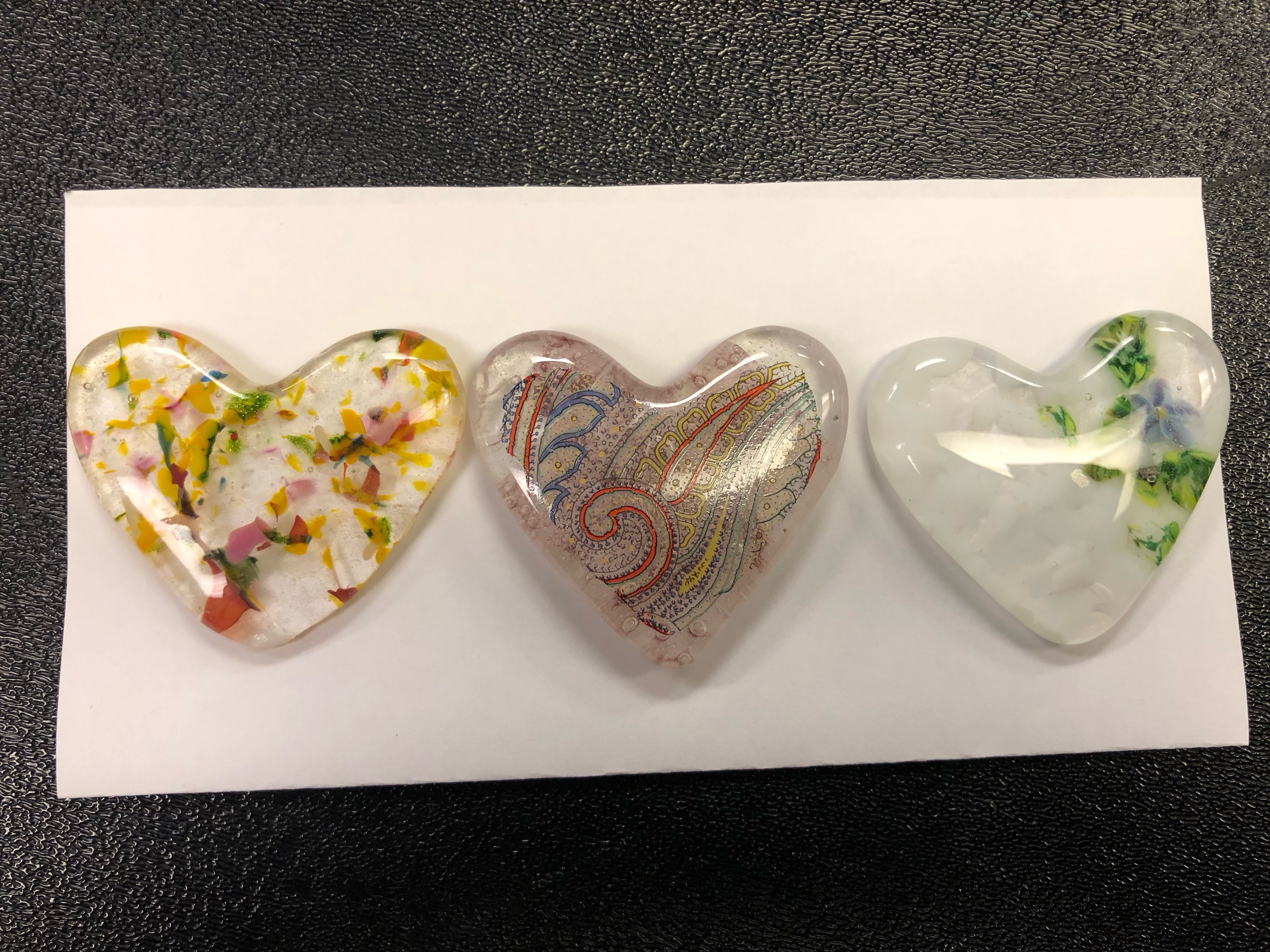 Reparations
Reparations, “would give us a – I was getting ready to say a leg up. It's beyond a leg up. It is freedom, is what it is, and maybe that's what's so scary.”
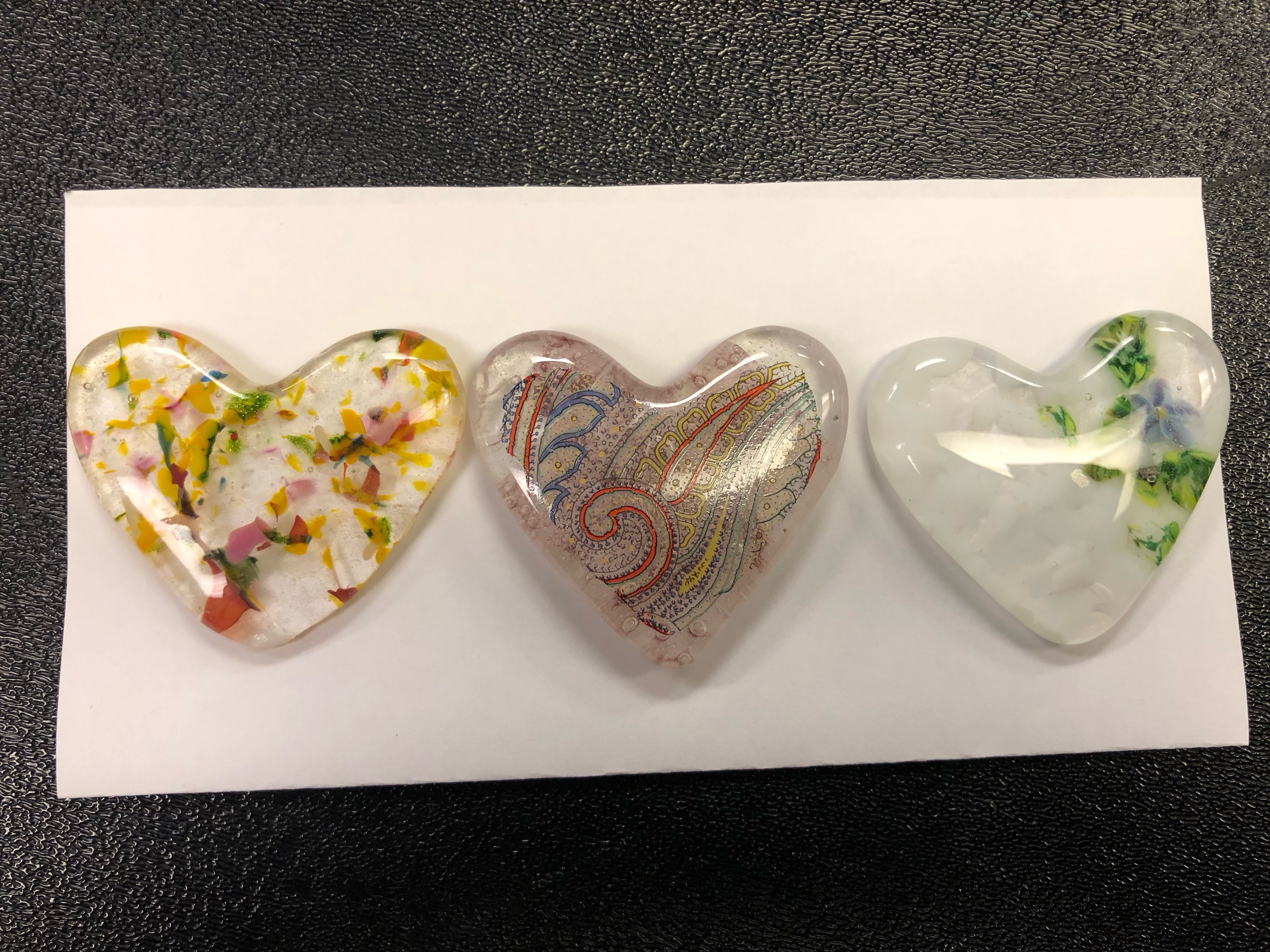 What’s next
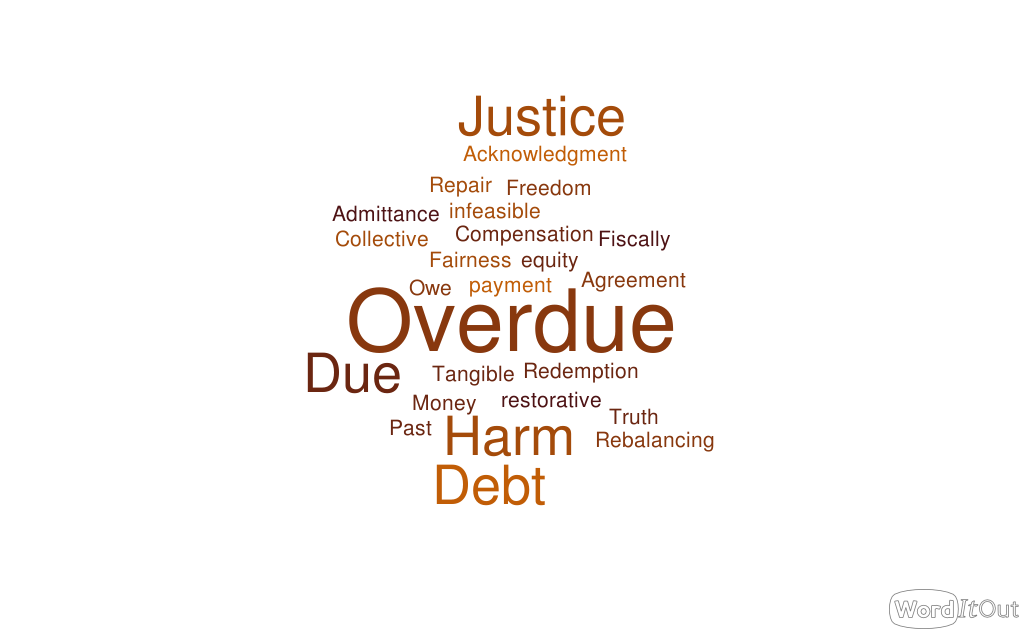 Your feedback is welcome
Students finalize analysis 
AARAC decides how to use this data
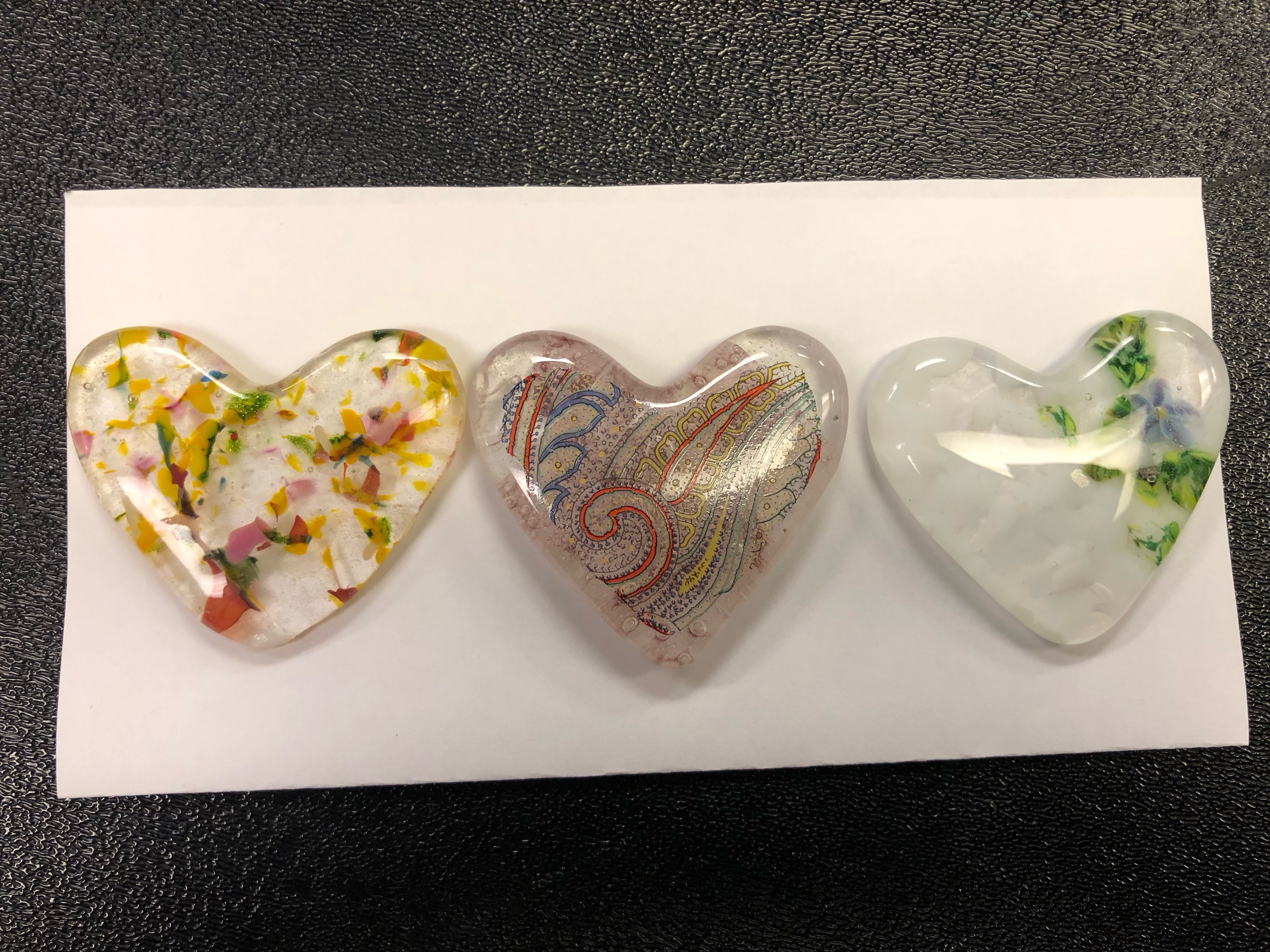 Thank you
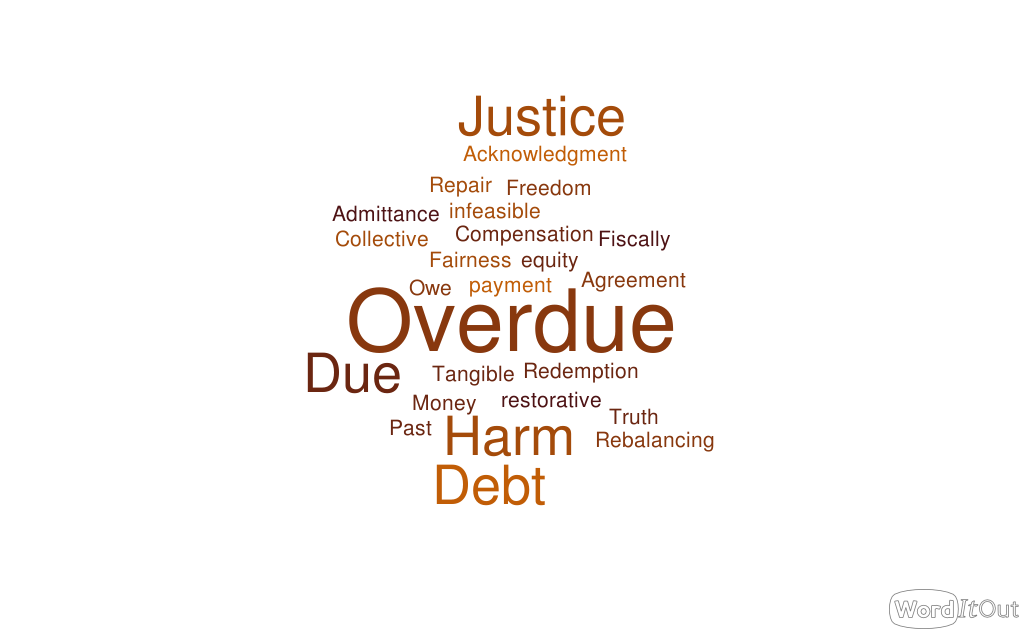 (on behalf of myself and the students in the UPA program at USF)
To the participants in the focus groups
To the Chair, Vice Chair, and all members of the AARAC
To the staff and interns at the HRC/AARAC
Questions or Follow-ups?  
Contact: Dr. Rachel Brahinsky, University of San Francisco: rbrahinsky@usfca.edu
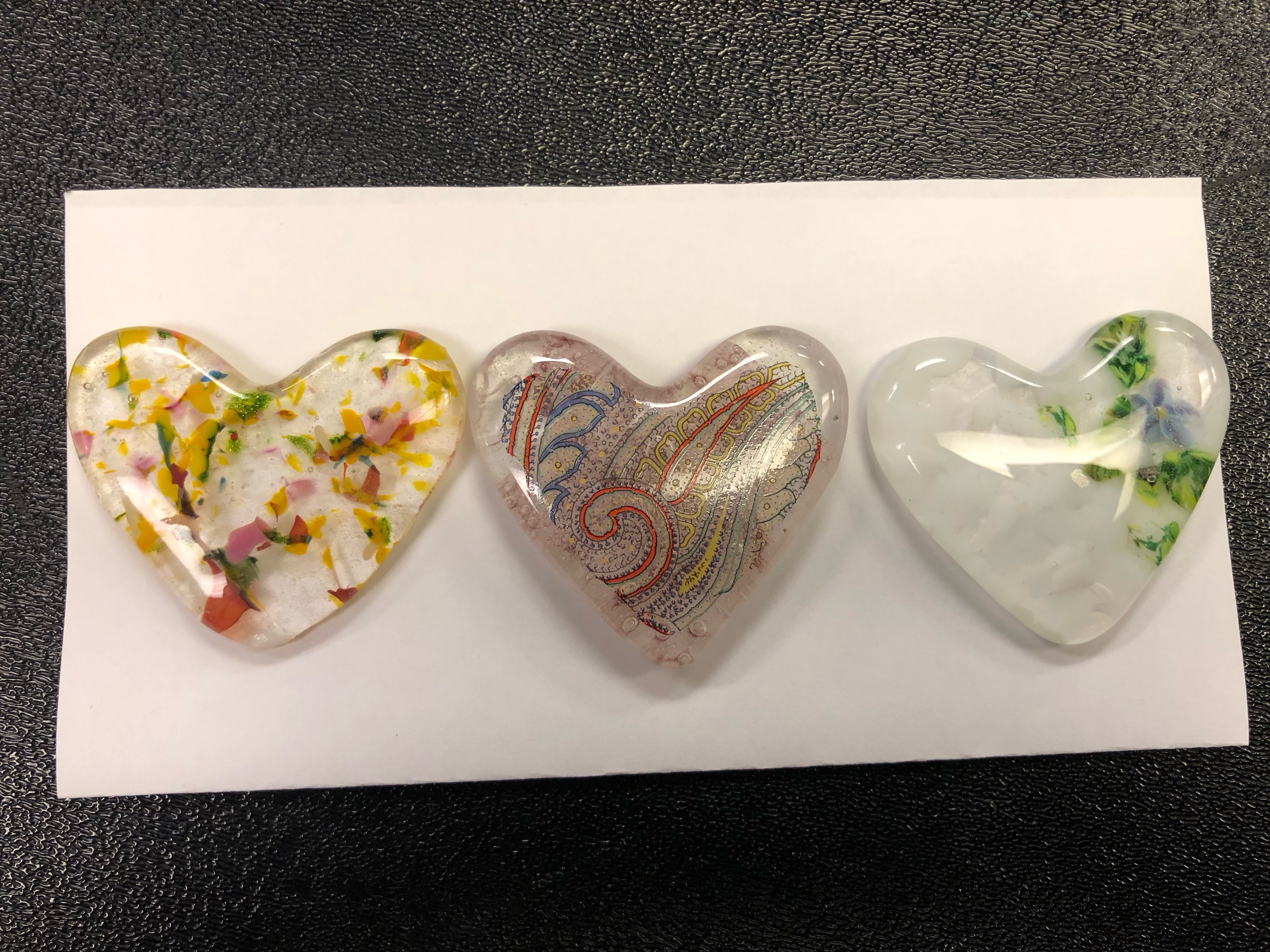